ゼミ発表会張研究室　　赤瀬 拓
２０１７年６月２日
Pタイル法
Pタイル法
#include "stdafx.h"
#include "opencv2\\opencv.hpp"
#include<math.h>

void CH( IplImage *img );//****< グレー化処理 >**** 
void PT(IplImage *img, double s);//***< Pタイル法>***//


int _tmain(int argc, _TCHAR* argv[])
{

	IplImage *Image = cvLoadImage( "画像/入力画像.bmp",CV_LOAD_IMAGE_ANYDEPTH | CV_LOAD_IMAGE_ANYCOLOR );
　　　
	CH(Image);
        PT(Image, 0.25);
cvSaveImage("画像/出力画像.bmp",Image);

	return 0;
}
//****<  Pタイル法 >****
void PT(IplImage *img, double s)
{
		int x, y, t;
		//画素値のx座標　画素値のy座標

		int X = img->width, Y = img->height;
		//画像の横長X　画像の縦長Y

		uchar p[4];
		//画素値を入れる配列/

		double h[256]={0.0}, Sh=0.0;
		//ヒストグラム用の配列
//(1/)---< 濃淡値ループ:ヒストグラムの作成 >----

for(int v =0; v < 256; v++ ){

//(2/)---< 画像ループ >----

	for( y =0; y < Y; y++ ){
		for( x = 0; x < X; x++){

//----< 入力画像から画素値を読み込む >----

			p[0] = img -> imageData[img->widthStep* y + x*3 ];     //B（青色）

//----< 入力画像から画素値を読み込む >----

			if(p[0]==v){h[v]=h[v]+1.0;} 

		}
	}

//(/2)---< 画像ループ >----
Sh=Sh+h[v]; 
//ヒストグラムの加算

if(( (Sh)/(double(X)*double(Y)))>=s){t=v; v=256;}
//ヒストグラムの合計が割合に達した場合


}
//(1/)---< 濃淡値ループ:ヒストグラムの作成 >----

	for( y =0; y < Y; y++ ){
		for( x = 0; x < X; x++){


			p[0] = img -> imageData[img->widthStep* y + x*3 ];     //B（青色）

			if(p[0]>t){p[3]=255;}else{p[3]=0;}
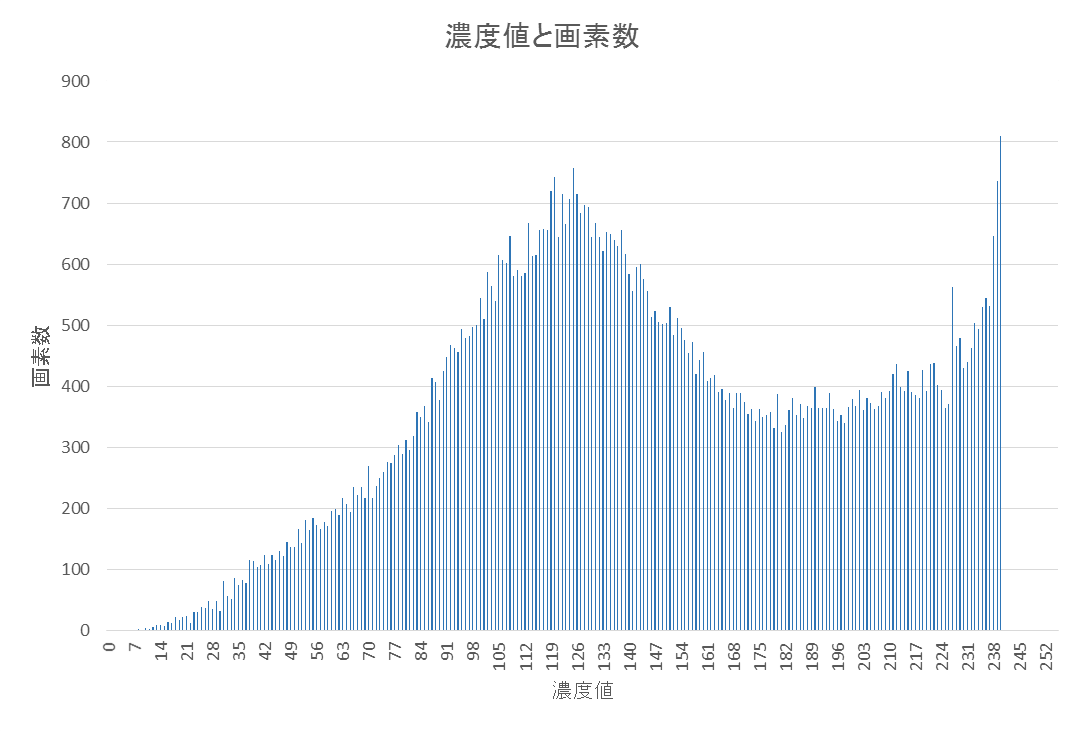 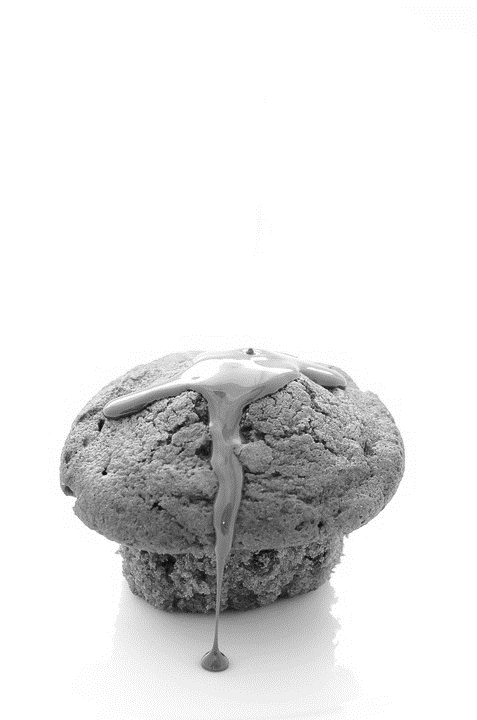 しきい値は２４０


全体の画素数は４７７×７２０＝３４３４４０


画像の７５％は画素値２４１～２５５までにおさまっている
//(3/)/----------< 出力画像を入れ込む >---------------
			
			img -> imageData[img->widthStep* y + x*3 ]     = p[3];  //Bへ代入
			img -> imageData[img->widthStep* y + x*3 + 1 ] = p[3];  //Gへ代入
			img -> imageData[img->widthStep* y + x*3 + 2 ] = p[3];  //Rへ代入 
			
//(3/)--------------------------------

		}
	}

}
//****<  Pタイル法 >****
入力画像
出力画像